Strategic Plan: Ison Springs ES
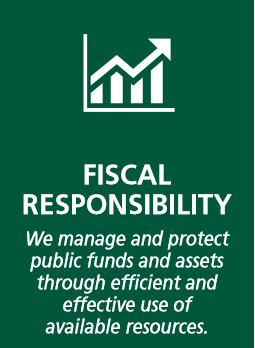 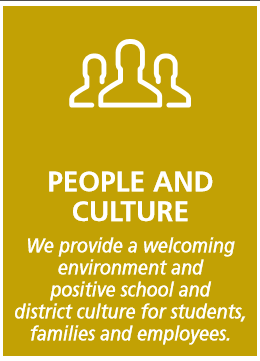 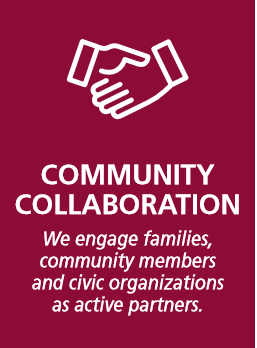 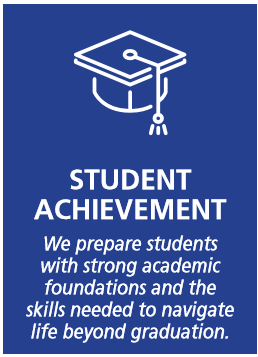 Transparent and efficient
management of local funds:
Reduce the number of audit
findings for Student Activity funds
and ensure effective management
of funds between schools and
School Governance Councils.
School Culture:
Increase the percentage of parents & staff who would recommend Ison Springs as a  quality school to attend.
Family engagement:               Increase the percentage of families who feel empowered to support their students' educational journey.
3rd Grade Literacy:
85 % of 3rd grade students will read at or above grade level
Outcomes: What will success look like for our school?
Student Leadership:
Increase the percentage of students prepared for institutes of higher education and/or the world of work.
Community Champions:  Increase the percentage of impactful partnerships aligned to our school’s plan.
5th Grade Math:
85% of 5th grade students will perform at or above grade level in mathematics
Effective Budgeting:
Refine and adjust our modified zero-based budgeting process to ensure that resources are used effectively and efficiently to impact district goals.
Balanced Literacy Framework: Implement literacy instruction that includes a progression of teacher modeling, guided practice, and student independent learning.
Customer Service:
Implement a customer service and sensitivity program.
Parent University:                                  Offer family programming that equips families with new or additional skills, knowledge, resources and confidence.
Initiatives: What will we do to achieve success?
Balanced Math Framework: Implement math instruction that helps students build the computational and conceptual skills needed to solve complex problems.
Partnerships:                       Cultivate and sustain community champions to support student achievement.
Preparation:
Establish a student leadership program for grades 4 & 5.
Evidence of progress: How will we know that the initiative is working?
Outcomes: What will success look like for our school?
Initiatives: What will we do to achieve success?
Critical actions: What major actions will we complete and by when?
Implement Lucy Calkins Writers & Readers workshop in grades K-5

Teachers use the Standards Mastery Framework to identify a student’s proficiency level for each prioritized standard in Reading 

Train a cohort of teachers in the reading Standards Mastery Framework (SMF) who will redeliver content to the whole faculty
Increased student growth on the 3 Fountas & Pinnell screeners


Increase the percentage of students scoring in the low risk or above average performance bands on the reading FastBridge
3rd Grade Literacy:
85 % of 3rd grade students will read at or above grade level.
Balanced Literacy Framework
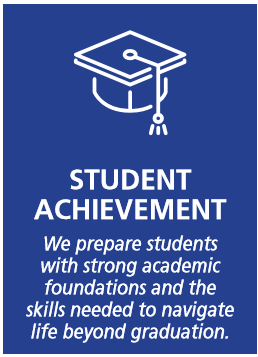 Increase the percentage of students scoring in the low risk or above average performance bands on the math  FastBridge
Train a cohort of teachers in the math Standards Mastery Framework (SMF) who will redeliver content to the whole faculty.
5th Grade Math:
85% of 5th grade students will perform at or above grade level in mathematics
Balanced Math Framework
2
Evidence of progress: How will we know that the initiative is working?
Outcomes: What will success look like for our school?
Initiatives: What will we do to achieve success?
Critical actions: What major actions will we complete and by when?
Implement parent outreach and communication program to keep parents informed and improve relationships

Implement a parent/staff program to engage in a greater understanding of PBIS.
Increased scores on the GA Parent & Staff Health Survey.

Attain and maintain a five-star climate rating from the Georgia Department of Education

Increased parental attendance at school events.
School Culture:
Increase the percentage of parents & staff who would recommend Ison Springs as a  quality school to attend .
Customer Service
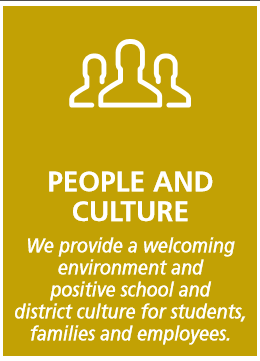 Establish partnerships w/local health agencies to schedule programming centered around esteem-building, leadership & problem solving.


Increase student recognition via PBIS.
Increased scores on the GA Student Health Survey.

Decrease in office discipline referrals.
Student Leadership:
Increase the percentage of students prepared for institutes of higher education and/or the world of work.
Preparation
3
Evidence of progress: How will we know that the initiative is working?
Outcomes: What will success look like for our school?
Initiatives: What will we do to achieve success?
Critical actions: What major actions will we complete and by when?
Conduct families surveys to determine parent needs.


Engage local entities to provide services for academic, social, & emotional programming with parents.
Increased levels of parental participation within the school.

Increase the wrap around supports provided (counseling, academic, and parenting).
Family Engagement:
Increase the percentage of families who feel empowered to support their students' educational journey.
Parent University
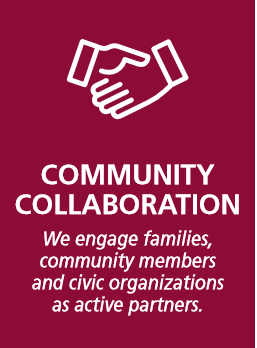 Create a formal business partner process to enhance community partnerships.

Establish a relationship with local colleges/universities to visit.
Increased visibility of community members within the school via college/career week speakers and presentations.

Increase in opportunities for students to gain awareness of college and career options, both virtually and in-person.
Community Champions:
Increase the percentage of impactful partnerships aligned to our school’s plan.
Partnerships
4
Evidence of progress: How will we know that the initiative is working?
Outcomes: What will success look like for our school?
Initiatives: What will we do to achieve success?
Critical actions: What major actions will we complete and by when?
Minimize monthly deficits by monitoring the budget

Principal and administrative staff review of the Budget Accountability Report (BAR) monthly

SGCs will monitor school General Fund on a quarterly basis
Average monthly deficits  are 1 or less each month

Carryover is projected to be less than 5% at the end of the school year
Transparent and efficient
management of local funds:
Reduce the number of audit
findings for Student Activity funds
and ensure effective management
of funds between schools and
School Governance Councils
Effective Budgeting
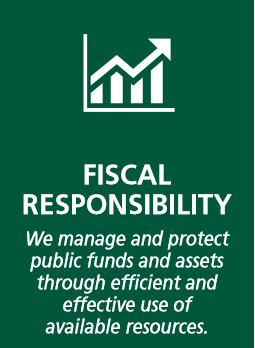 5